Letter Paintings!
Lets Watch a Creative Alphabet!
http://www.youtube.com/watch?v=8FPG-R6m5Ss

Why did we watch that video? 

How did they make these letters different
and special?
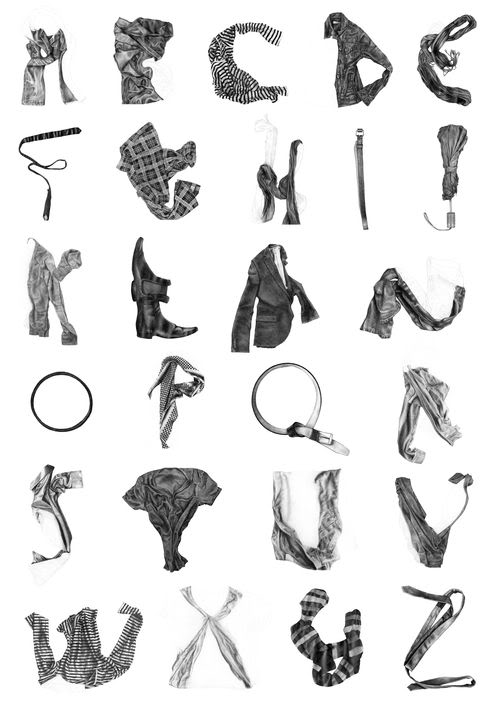 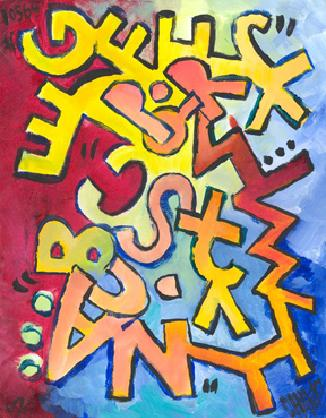 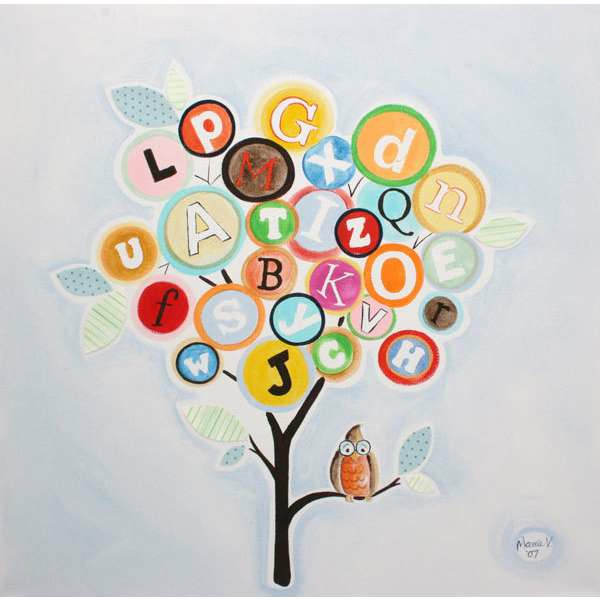 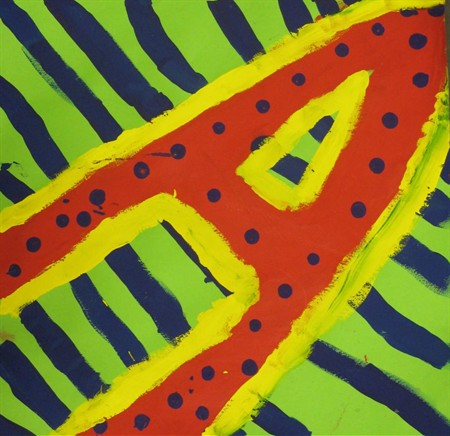 Jasper Johns
Painter just like YOU!
Stenciled words, numbers, letters
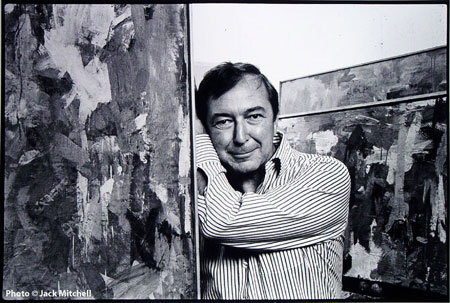 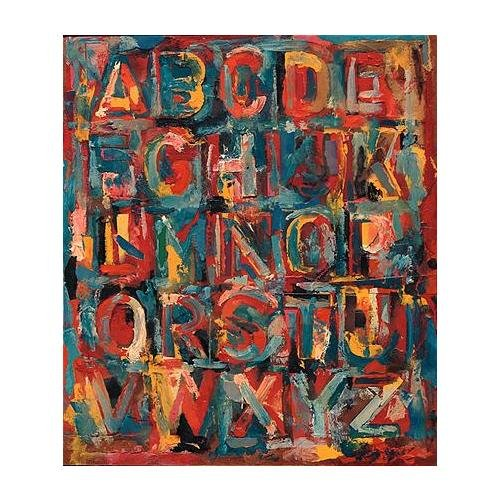 “Colored
Alphabet”

What do
you see?

How did he
make this
special and
interesting?
Learning Targets!
I can make a painting of the whole alphabet or the first letter of my name with oil pastels and watercolor.

I can create my letter(s) painting by drawing my letters with oil pastels and mixing watercolor colors for the background.
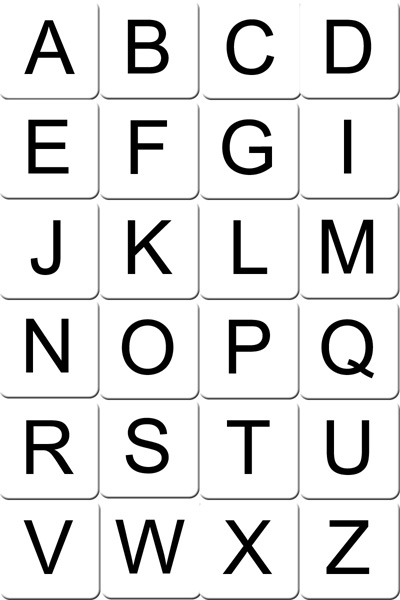